Regression with Random Predictor(s)
NBA Total Points and Over/Under 2014-2015 Regular Season

Sources:
Covers.com (Data)
A.C. Cameron and P.K. Trivedi (2005). Microeconometrics: Methods and Applications,  Cambridge (Section 4.4)
Data Description
2014-2015 NBA Regular Season (1230 Total Games, 1154 Non-OT Games)
Y = Total Points in Game (Home Team + Away Team, in 100s of Points)
X = Oddsmakers’ Over-Under for the game (Treated as Random, in 100s).
X* = Centered X (used because X’X matrix is nearly singular for uncentered X)
Data restricted to Population of non-Overtime games (N = 1154)
Population Model Given Below
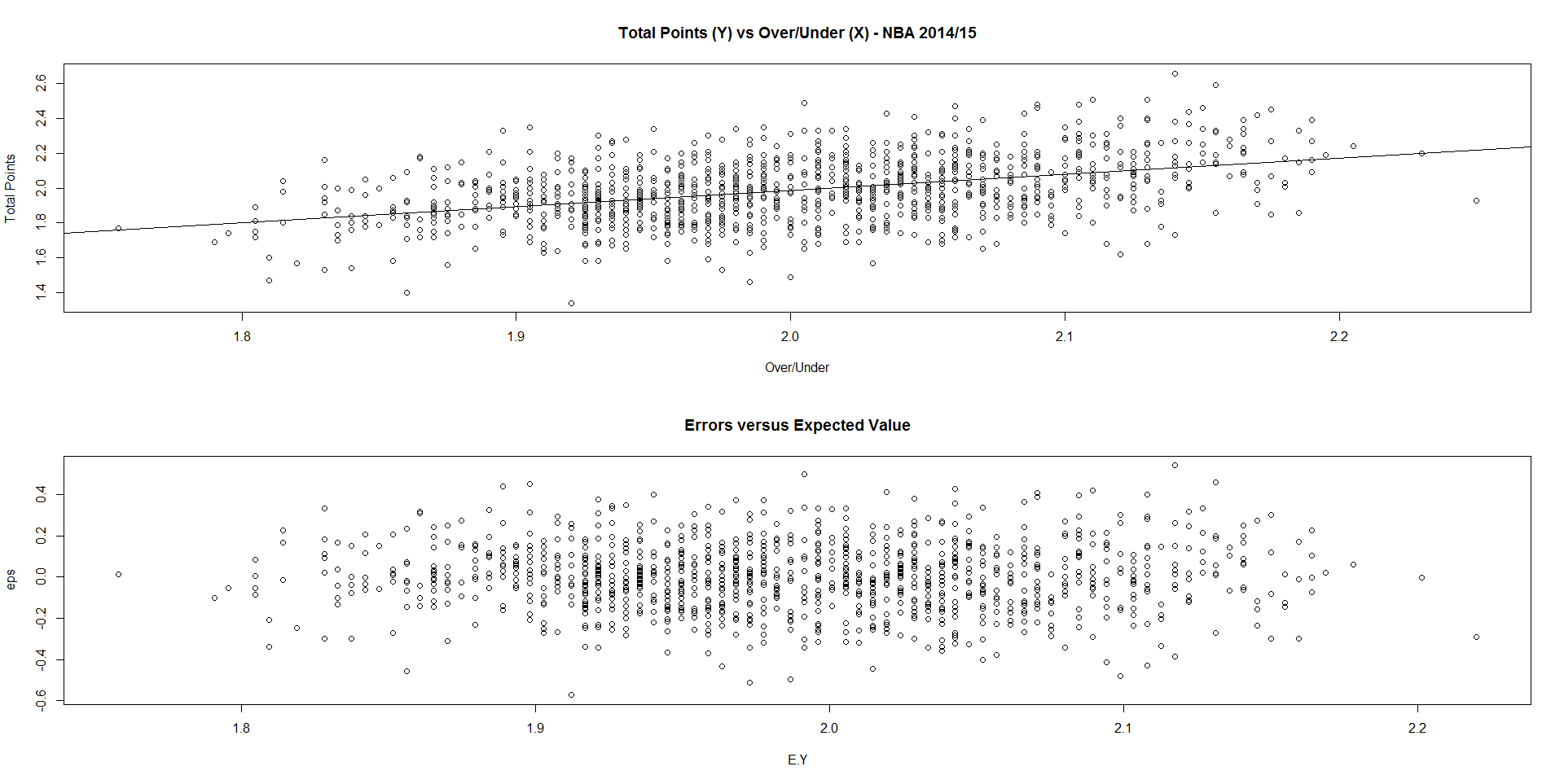 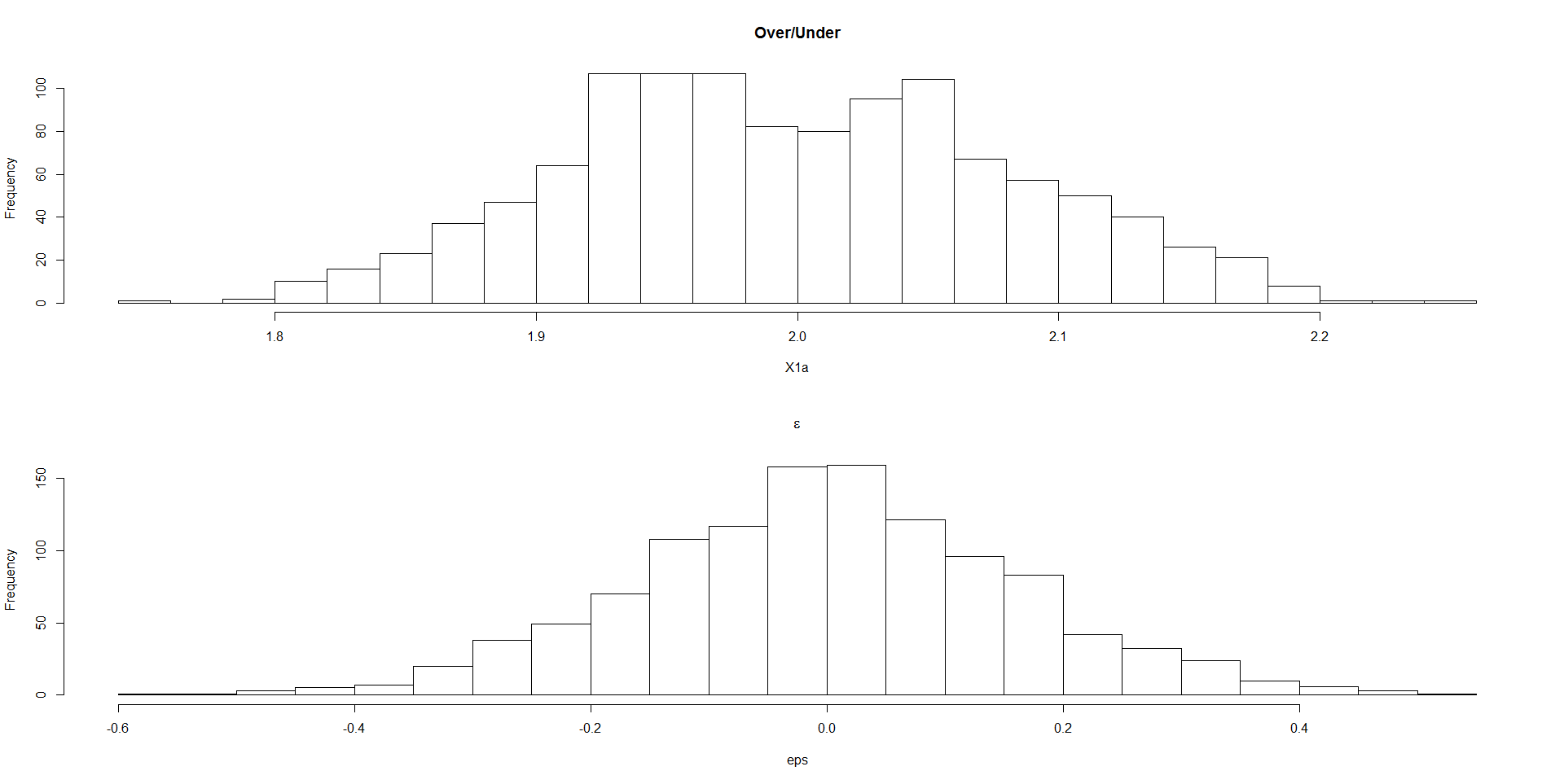 Model With Random X (X , e Independent)
Application to Population of N=1154 Games and Samples
Applying the Model to NBA Data
Select Sample Size (n = 25 in this Example)
Take a random sample of n = 25 games, obtain Yj and Xj 
Compute the estimated regression vector (Xj’Xj)-1Xj’Yj
Compute sj2 = (Error Sum of Squares) / (n-p’)
Save the regression vector, (Xj’Xj) and sj2
Repeat for many samples (m = 100000 in This Example)
Obtain the means, variances, and covariances of the estimated regression vector
Obtain the mean of the estimated variances: sj2
Obtain the mean of (Xj’Xj) and the inverse of the mean
Theoretical Results and R Output (n=25 games per sample)
> mean(s2)
[1] 0.02632862
> mean(beta.hat[,1]); mean(beta.hat[,2])
[1] 1.986694
[1] 0.9275195
> var(beta.hat[,1]); var(beta.hat[,2]); cov(beta.hat[,1],beta.hat[,2])
[1] 0.0010876
[1] 0.1699506
[1] 0.001613797
> cor(beta.hat[,1],beta.hat[,2])
[1] 0.1187006
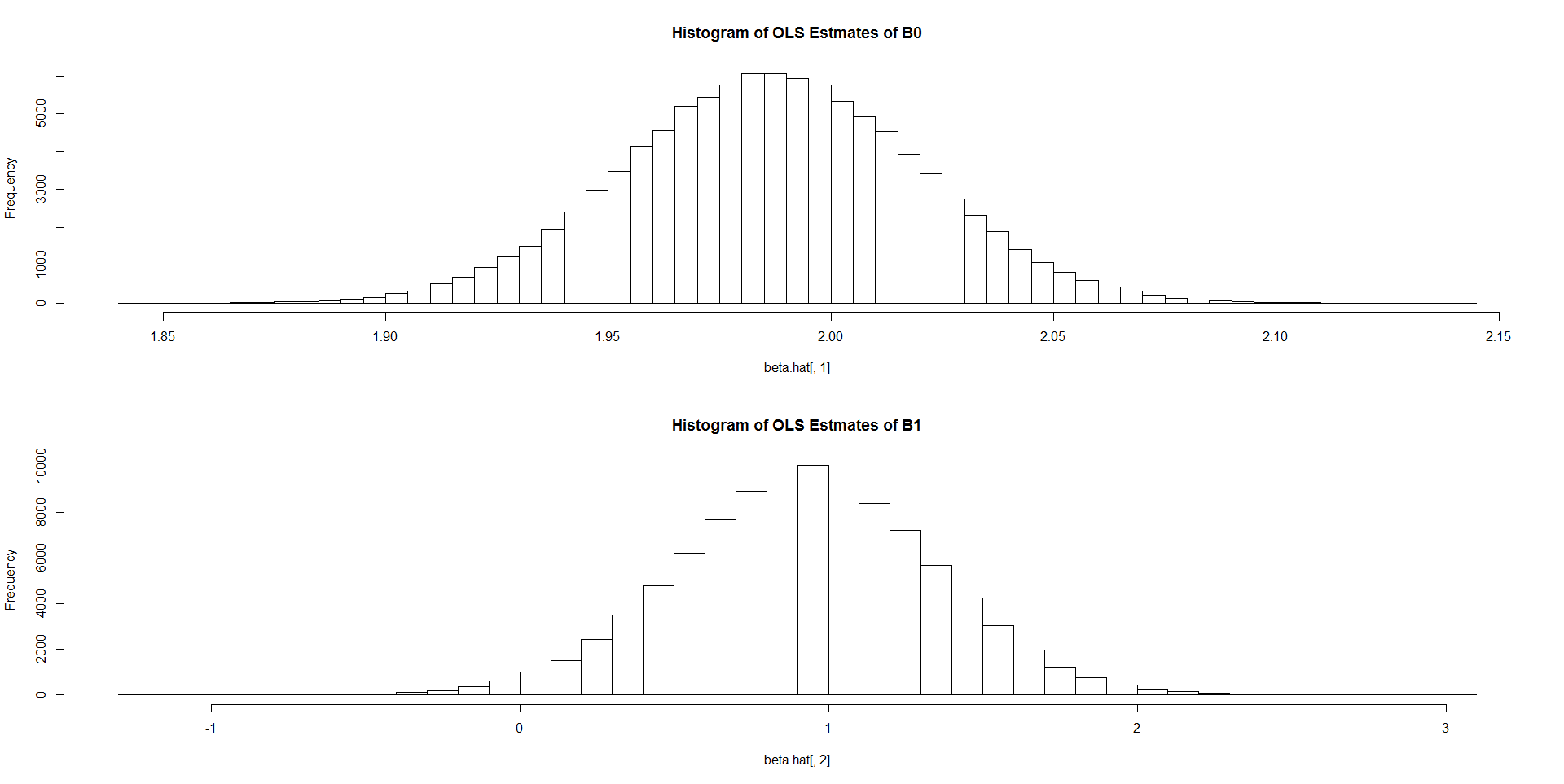 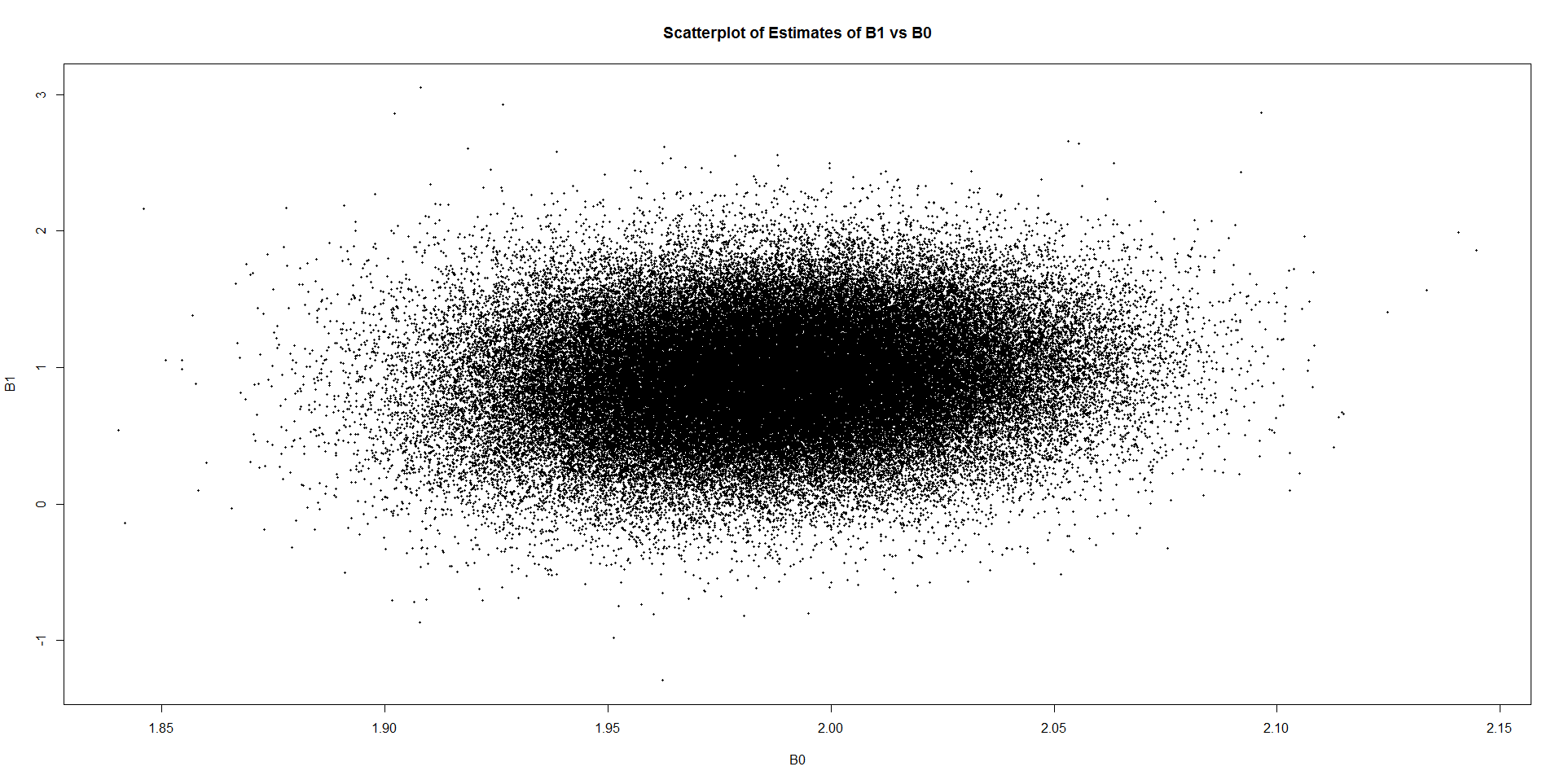